Kinder Doctor
2017-2018
Мастер-классы
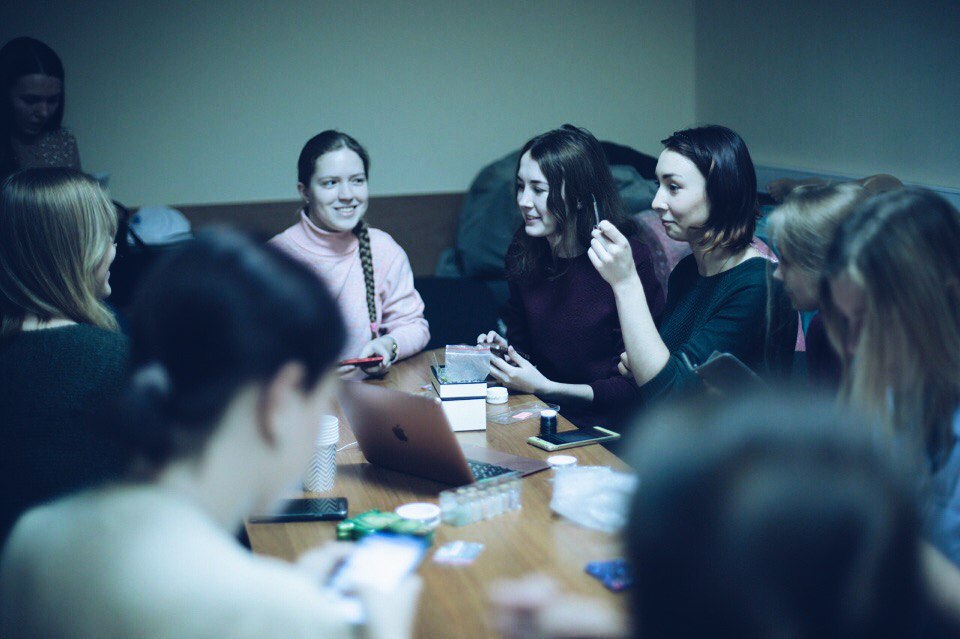 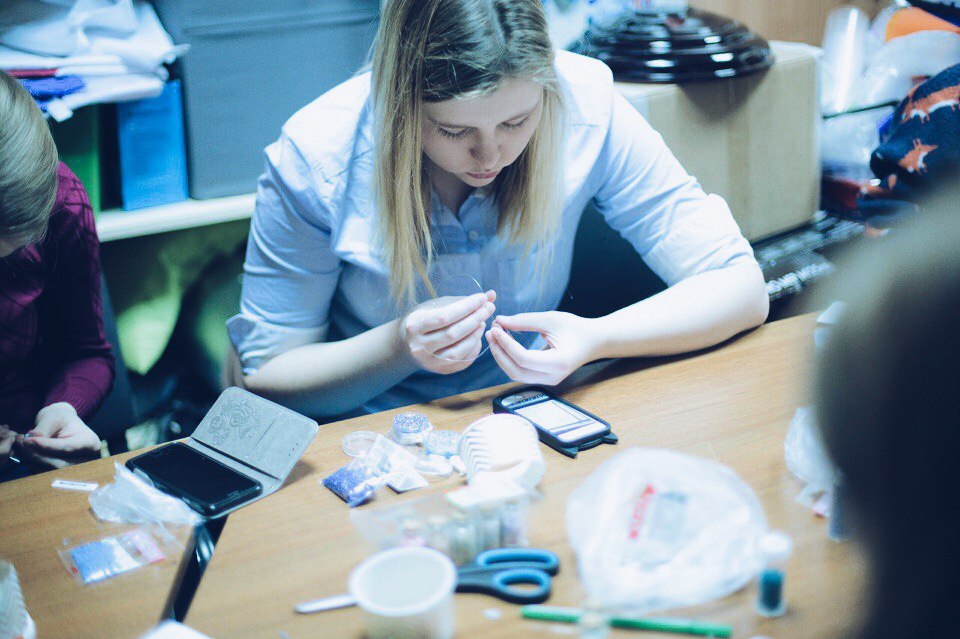 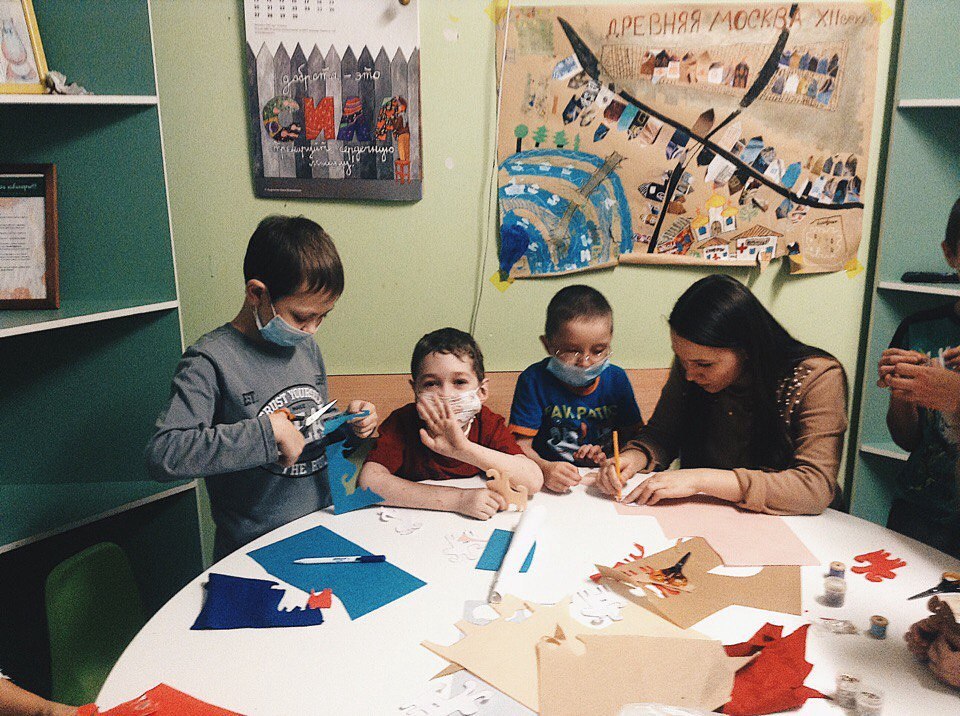 Новый Год
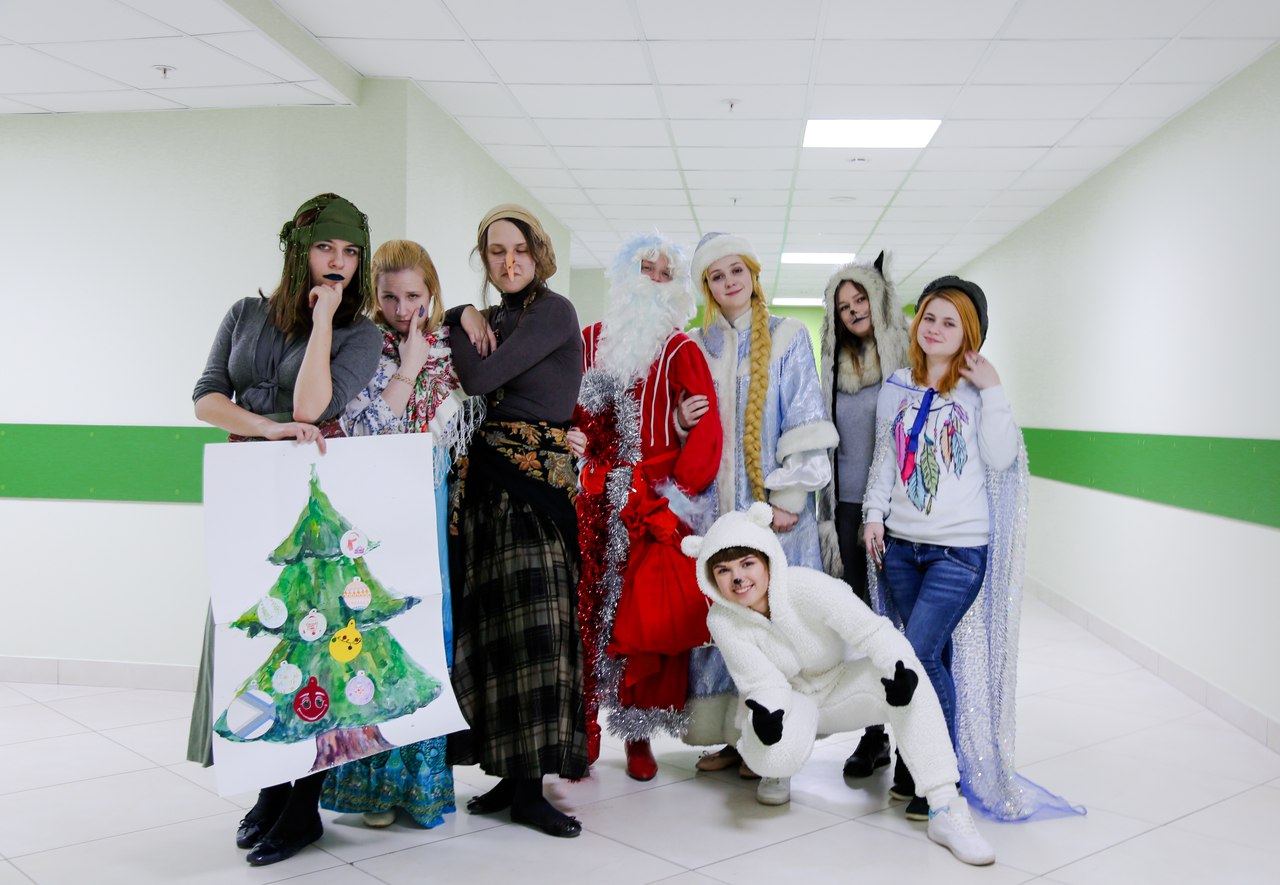 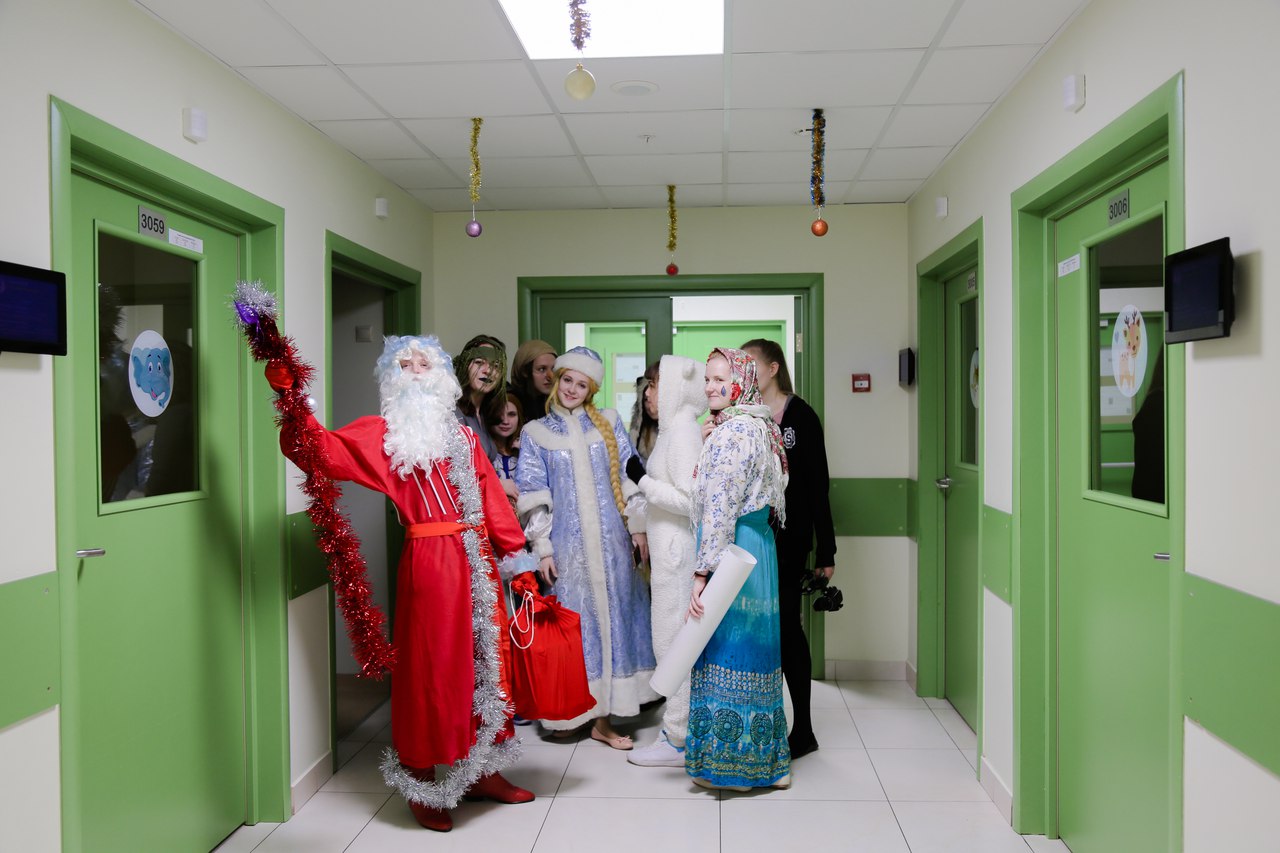 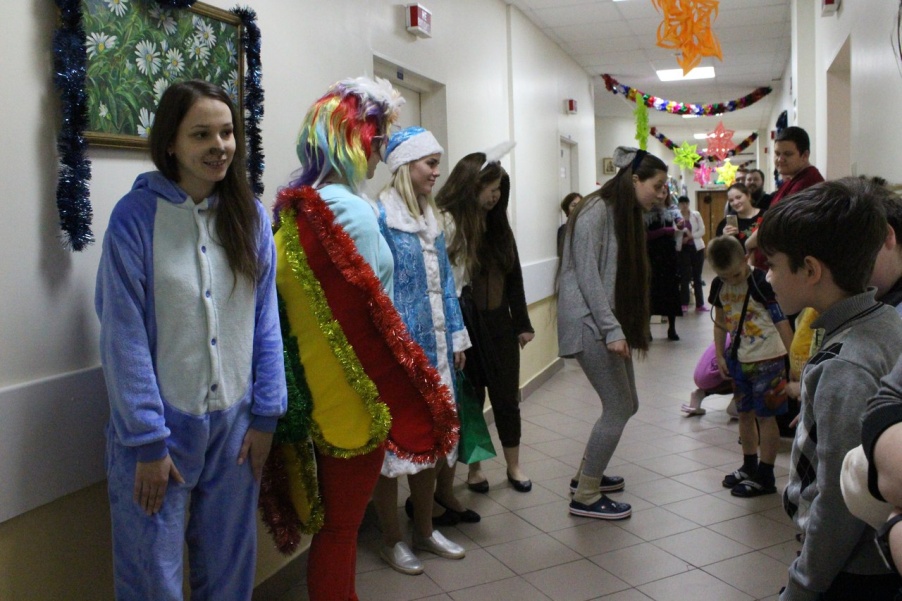 День Донора
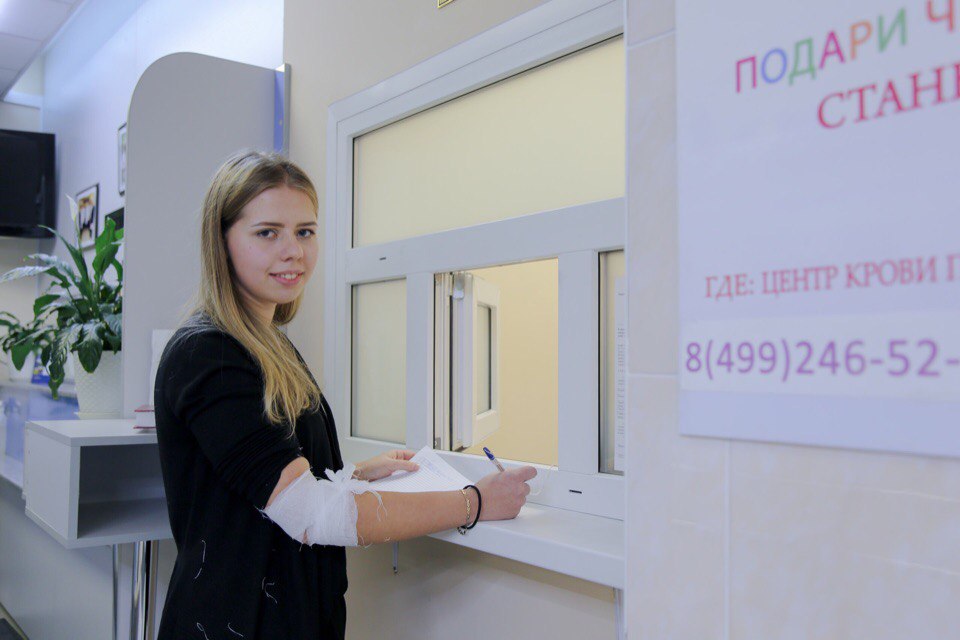 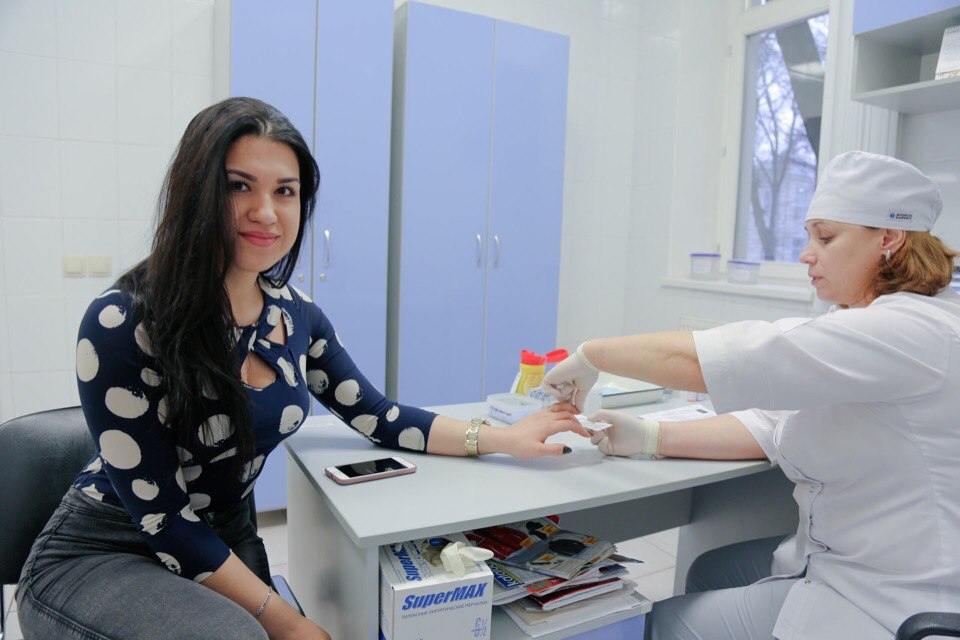 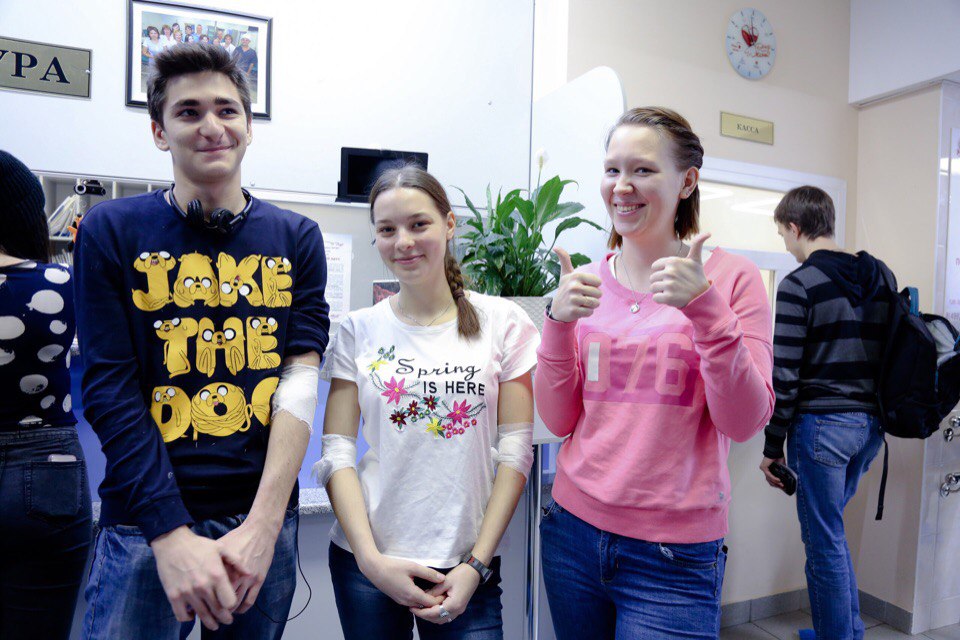